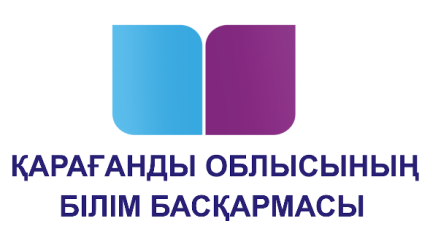 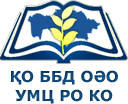 «Еркін елдің ұланымыз!» облыстық Акция
«Еркін елдің ұланымыз!» облыстық Акциясы
2021 жылдың 4, 5, 6 мамыры күндері Қарағанды облысының барлық білім беру ұйымдарында «Еркін елдің ұланымыз!» атты облыстық Акция өткізіледі.

Акция аясында өткізілетін облыстық іс-шараларар:
- АӘТД оқытушылары арасындағы «Кім мерген сайысы» байқауы (4 мамыр);
- «Патриот болу дегеніміз – Қазақстанды өз жүрегіңде сақтау» атты дөңгелек үстел (5 мамыр);
- «Дарын» ММИ оқушыларының қатысуымен пікірталас турнирі (5 мамыр);
- Жас Сарбаз сыныптарының фестивалі (6 мамыр).
Барлық Іс-шаралар мен жобалар «Жасампаздыққа толы жылдар» басты идеясы  («Созидание во имя людей») негізінде ұйымдастырылып, «Қазақстан Республикасы Тәуелсіздігінің 30 жылдығы – бұл адамдар үшін жасампаздық кезеңі» тақырыбы аясында өткізілуі қажет.
Іс-шаралардың негізгі мазмұны түйінді оқиғалар, фактілер, адамдар, сандар болуы тиіс.
«Еркін елдің ұланымыз!» облыстық Акциясы аясында өткізілетін іс-шаралар